Tieto murtaa myyttejä
Ida Mielityinen, toiminnanjohtaja, Arene
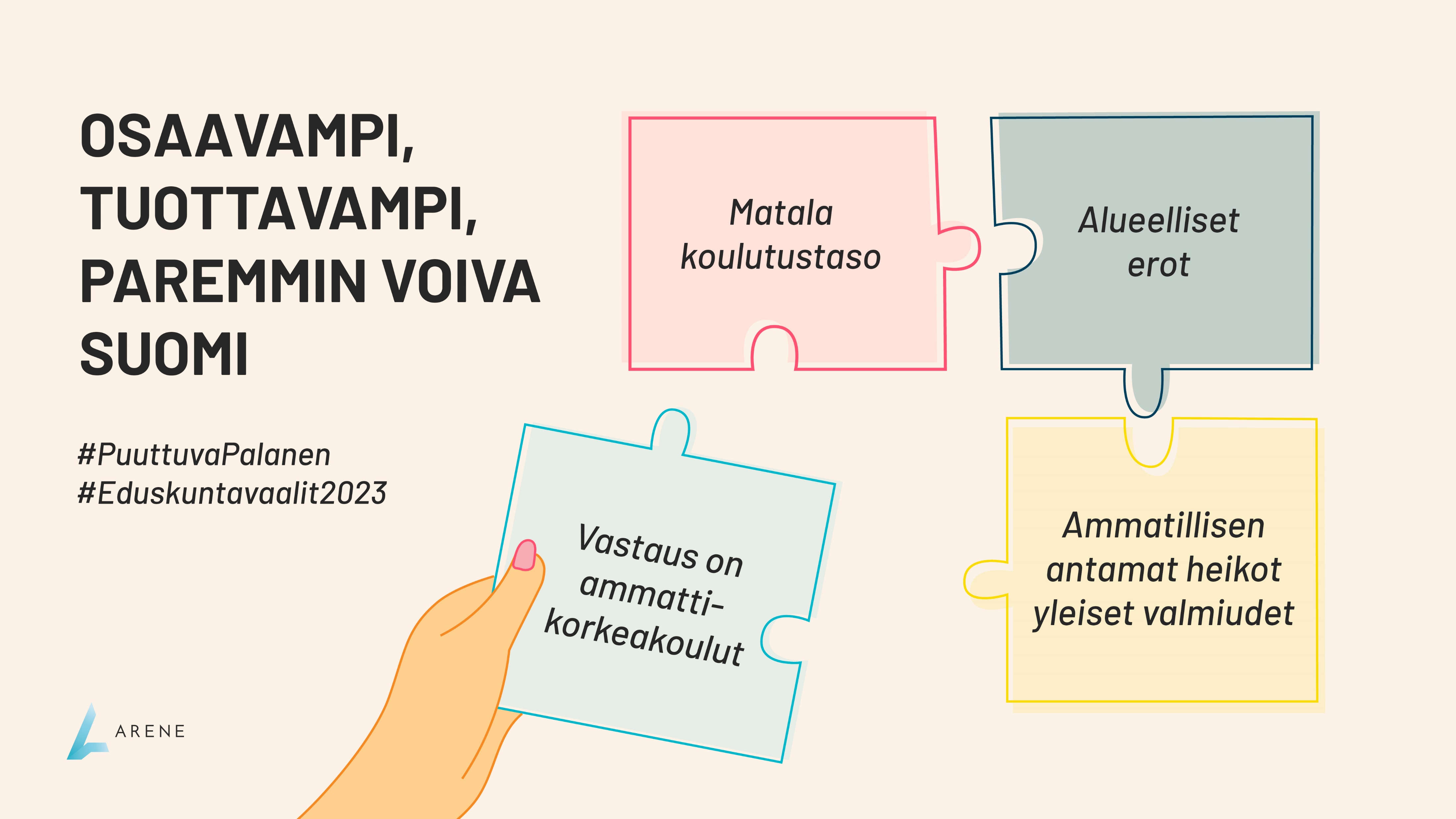 Vanhempien koulutus vaikuttaa vahvasti  todennäköisyyteen jatkaa opintoja – osaamisesta/lahjakkuudesta riippumatta
16.3.2023
3  |
Koulutustasomme jämähti
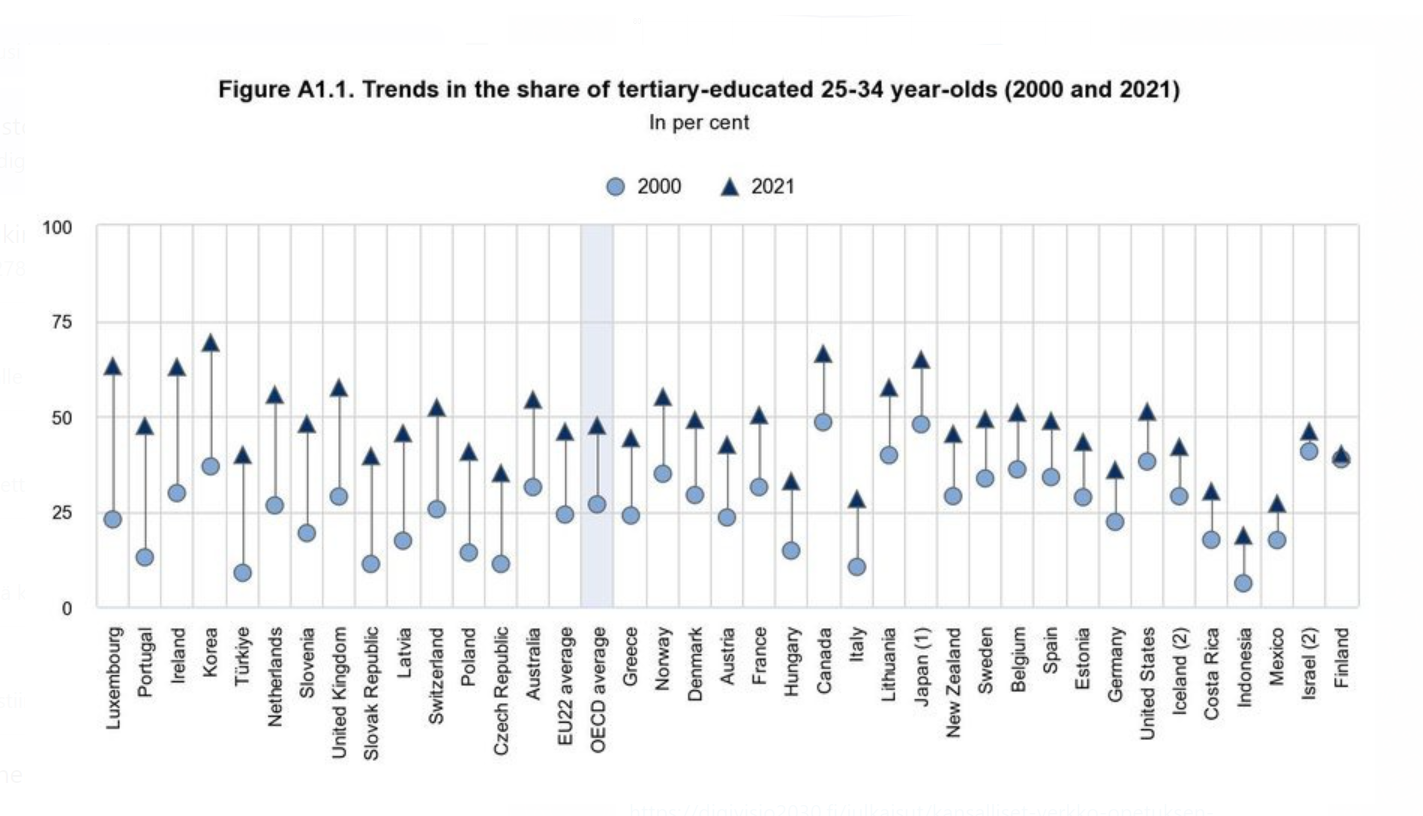 Työllisyys on koulutusinvestoinnin tärkeä mittari  - vuonna 2020 valmistuneet
(lähde: OEF)
Osaamisen ennakointifoorumin tulosten mukaan ammattikorkeakoulutettujen kysyntä tulee työmarkkinoilla kasvamaan eniten vuosina 2017-2035.
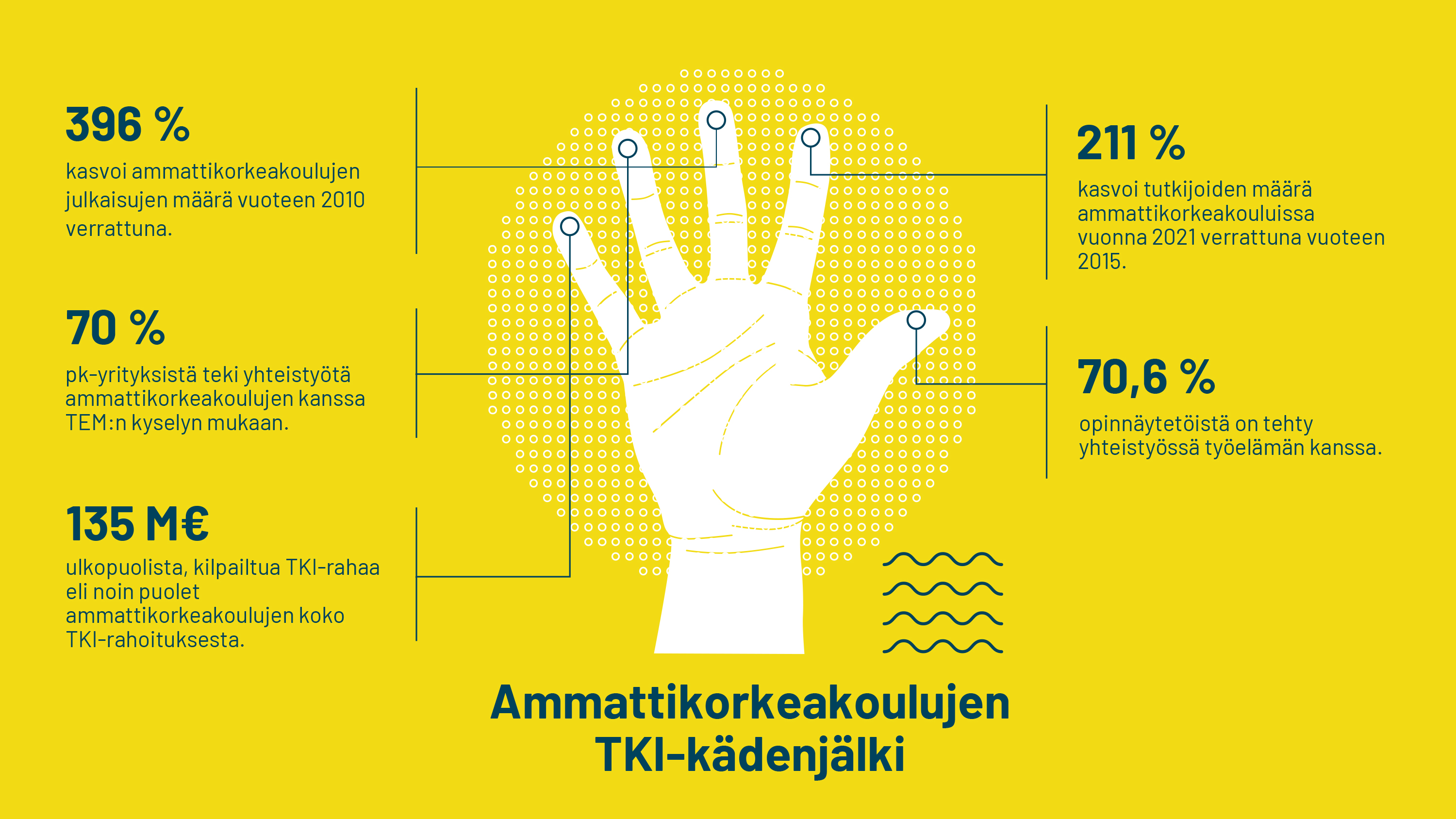 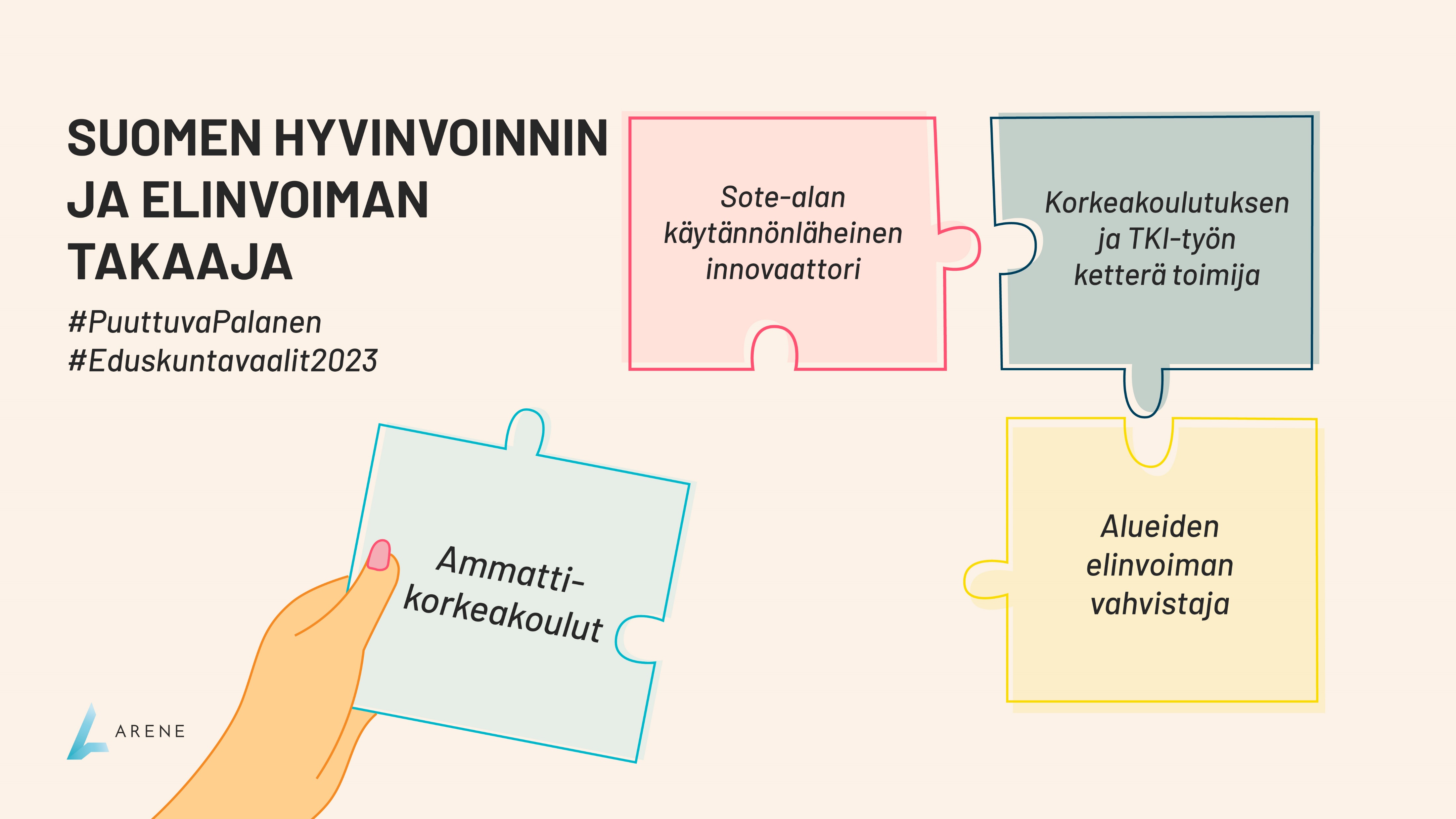 HUOMISEN KÄDENJÄLKI
Luomme tulevaisuusratkaisuja Suomelle
ARENEN STRATEGIA 2027
TÄTÄ TAVOITTELEMME:

Ammattikorkeakoulutuksella on merkittävästi nykyistä paremmat ja kansainvälisesti kilpailukykyiset taloudelliset ja toiminnalliset edellytykset kaikilla sen toiminnan osa-alueilla

Ammattikorkeakoulusta valmistuneiden asiantuntijoiden osaamista hyödynnetään laajasti yhteiskunnassa

Ammattikorkeakoulujen TKI-toiminta on vahvasti kansainvälisesti ja kansallisesti tunnustettua ja rahoitettua
TÄTÄ SAAMME AIKAAN:

Työllisyyttä ja tuottavuutta

Korkeakoulujärjestelmään tehokkuutta

TKI-rahoituspohjan laajentamista

Sivistystä, hyvinvointia ja elämänlaatua

Kestävää, oikeudenmukaista yhteiskunnan kehitystä
Kiitos!